国民健康保険の加入の40歳以上のみなさん！
託児
「自分は大丈夫！」
　　自信を持って言えますか？
さあ！特定健診を受けましょう。
特定健診は、メタボリックシンドローム（内臓脂肪症候群）に着目した健診で必要に応じ保健指導を実施しています。
しかも、
平成28年度の特定健診の受診券をお届けします。
受診される方は、下記内容を確認して、指定医療機関（裏面記載）または、総合集団健診で受診してください。
なんと
健診費用
1,000円
40歳・45歳
50歳・55歳
60歳・65歳
70歳の人は、
無料です。
40歳以上の宇部市国民健康保険加入者
対象者
平成28年4月1日～平成28年12月2０日
受診期間
問診、身体測定、血圧測定、尿検査（糖・蛋白）、心電図、
血液検査（脂質、肝機能、血糖、貧血、腎機能）
血糖・・・ヘモグロビンA1c全員実施
※医師による選択で眼底検査
検査項目
※年齢は
平成28年4月1日時点
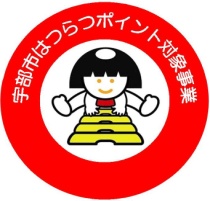 ※受診券に「特定健診無料」と記載されています。
持参するもの
受診券、質問票、国民健康保険被保険者証
受診予約
事前に受診する医療機関で予約してください
平成28年度特定健診のお知らせ
特定健診問合せ
宇部市保険年金課保険管理係
TEL０８３６－３４－８３３８
託児
※がん検診も同時に受診できます
がん検診問合せ
お手元に受診券がない場合はお問合せください
宇部市保健センター
TEL０８３６－３１－１７７７
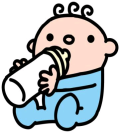